Игра:«Золотой шар»
ТЕМА ?
Игра:«Золотой шар»
Профессии
Игра:«Золотой шар»
1раунд
Игра:«Золотой шар»
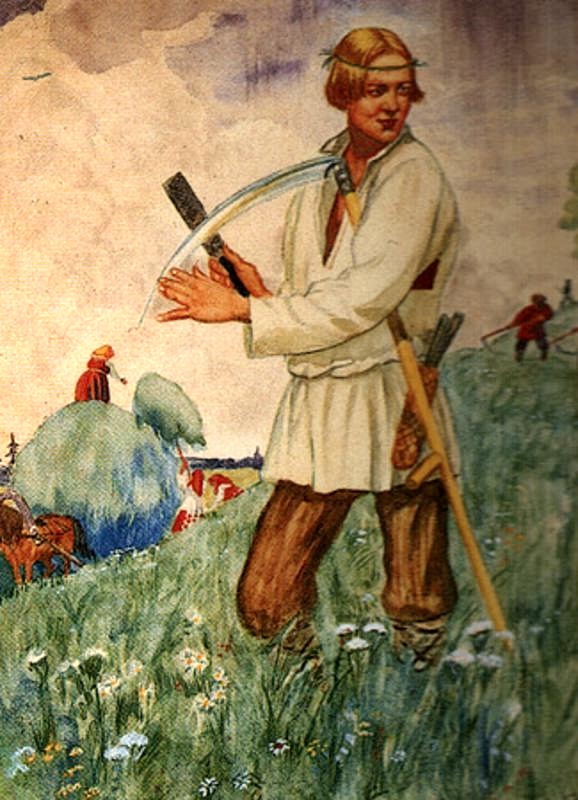 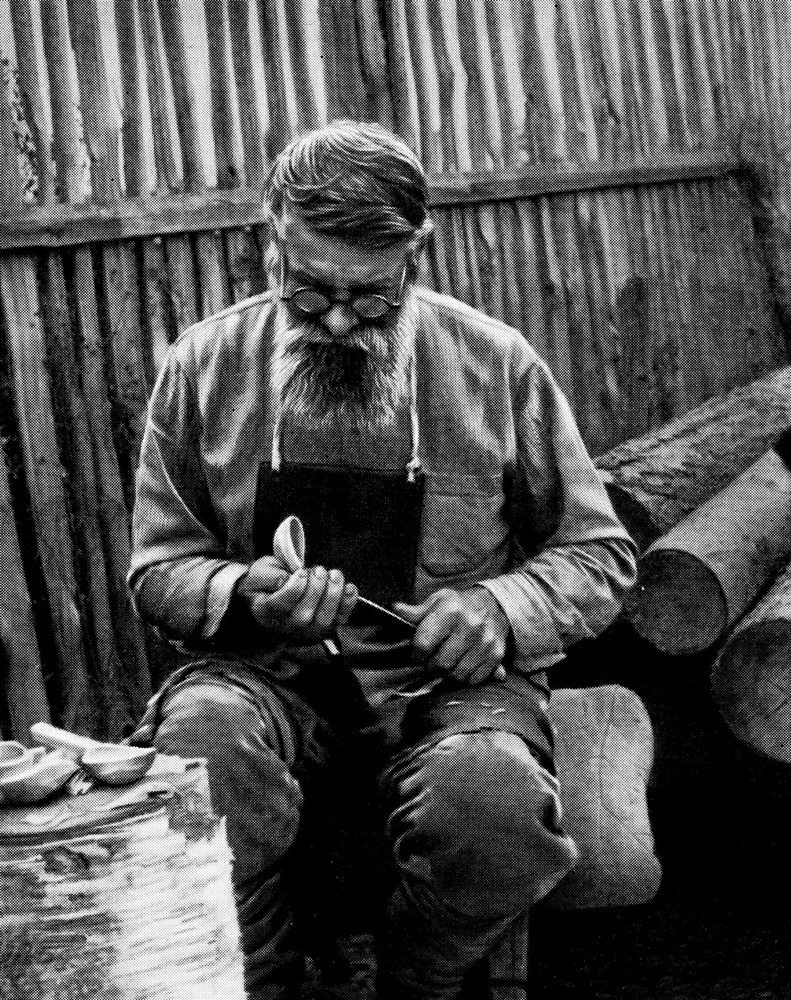 1. Коробейник
2. Ямщик
3. Косарь
4. Ложкарь
5. Бондарь
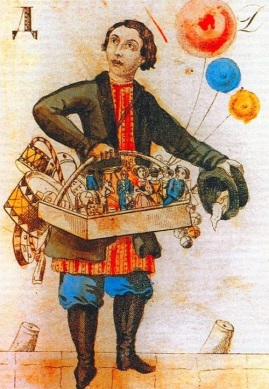 1. Коробейник
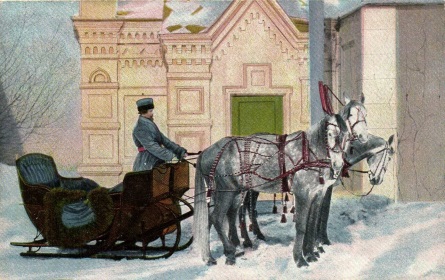 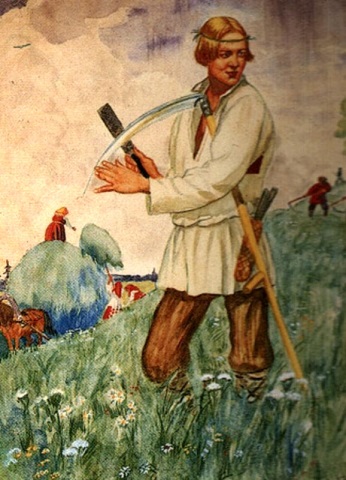 2. Ямщик
3. Косарь
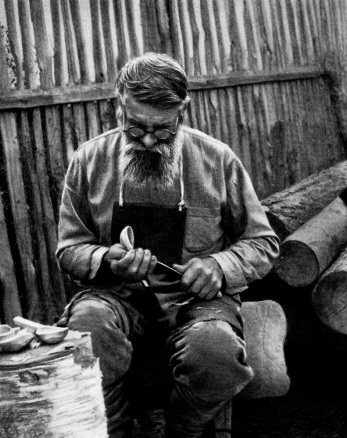 4. Ложкарь
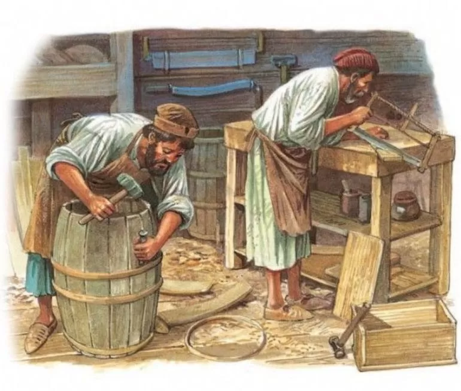 5. Бондарь
2раунд
Игра:«Золотой шар»
Кузнец всем ремеслам отец!
https://youtu.be/Zj4fePc7NE4
Игра:«Золотой шар»
3раунд
Игра:«Золотой шар»
Итоги
Игра:«Золотой шар»